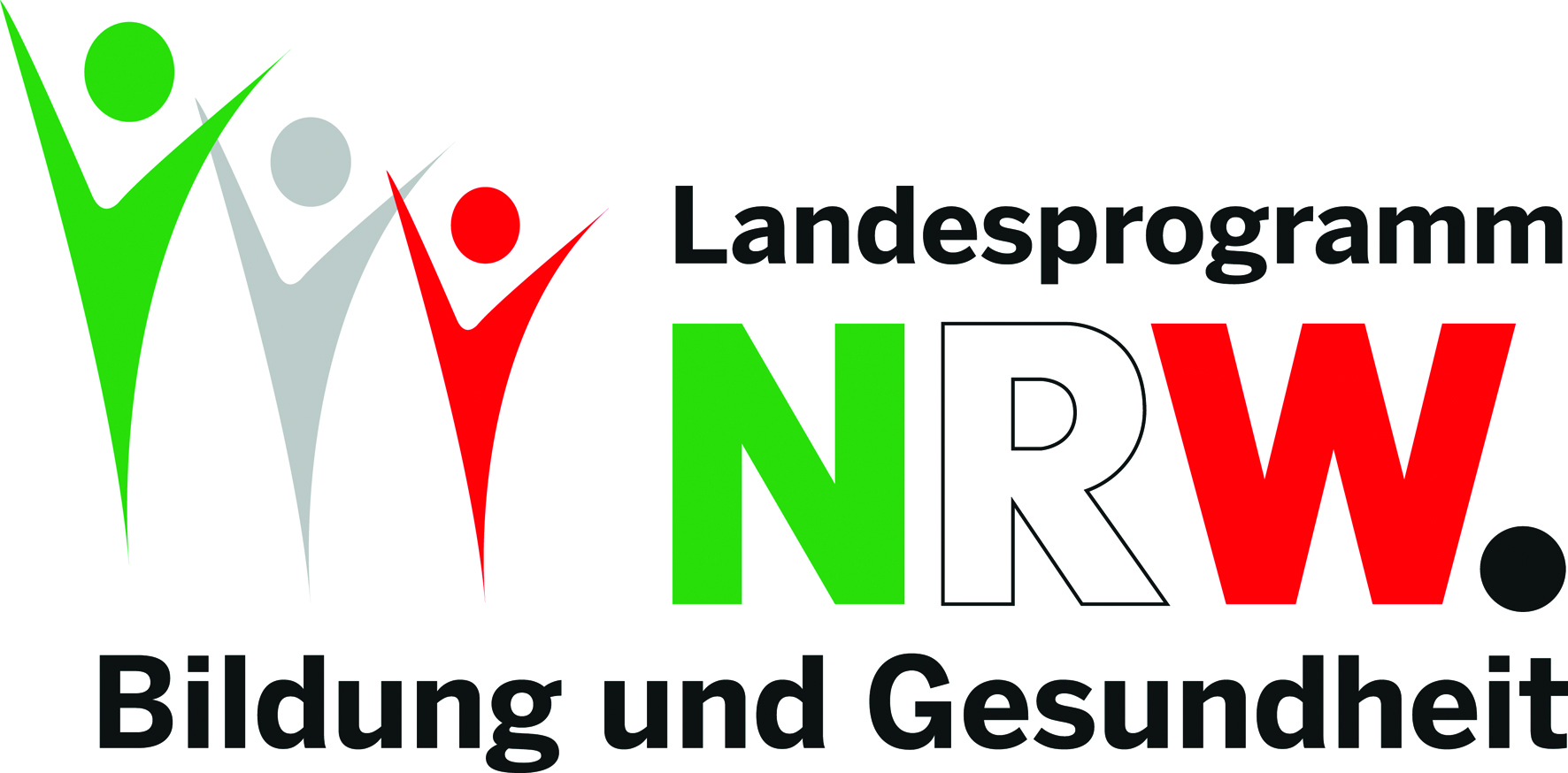 Das B-Team
[Name der Schule; ggf. Logo(s) neben der Überschrift]
[Das Projekt des B-Teams – Titel Arial fett Schriftgrad 40]
[Foto/Abbildung/Graphik/Tabelle; Fotos mindestens 300dpi Auflösung; Format: jpg/tif/eps, Beschriftung: Arial fett; Schriftgrad 20]
[Text – Kurzbeschreibung Arial Schriftgrad 36]

Beschreibung des Projektes nach Inhalt und Methode/Vorgehensweise zur Erreichung der Zielstellung; Ergebnisse; Herausstellen der Besonderheiten des Projekts
Ihr erreicht das B-Team  über:

Name
Tel.:
Adresse:
E-Mail:
Webseite:
Steckbrief der [Name der Schule]

Schulform:
Ort:
Anzahl Schülerinnen/Schüler: 
Anzahl Lehrkräfte:

[Text- Kurzbeschreibung der Schule Arial Schriftgröße 36]
[Foto/Abbildung/Graphik/Tabelle; Fotos mindestens 300dpi Auflösung; Format: jpg/tif/eps, Beschriftung: Arial fett; Schriftgrad 20]